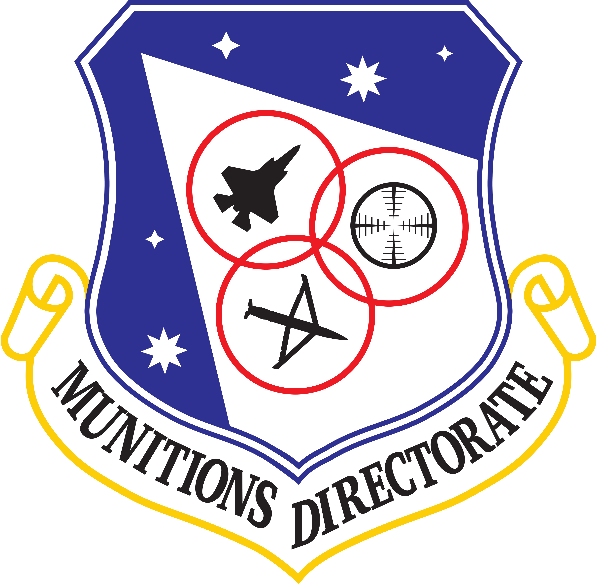 2
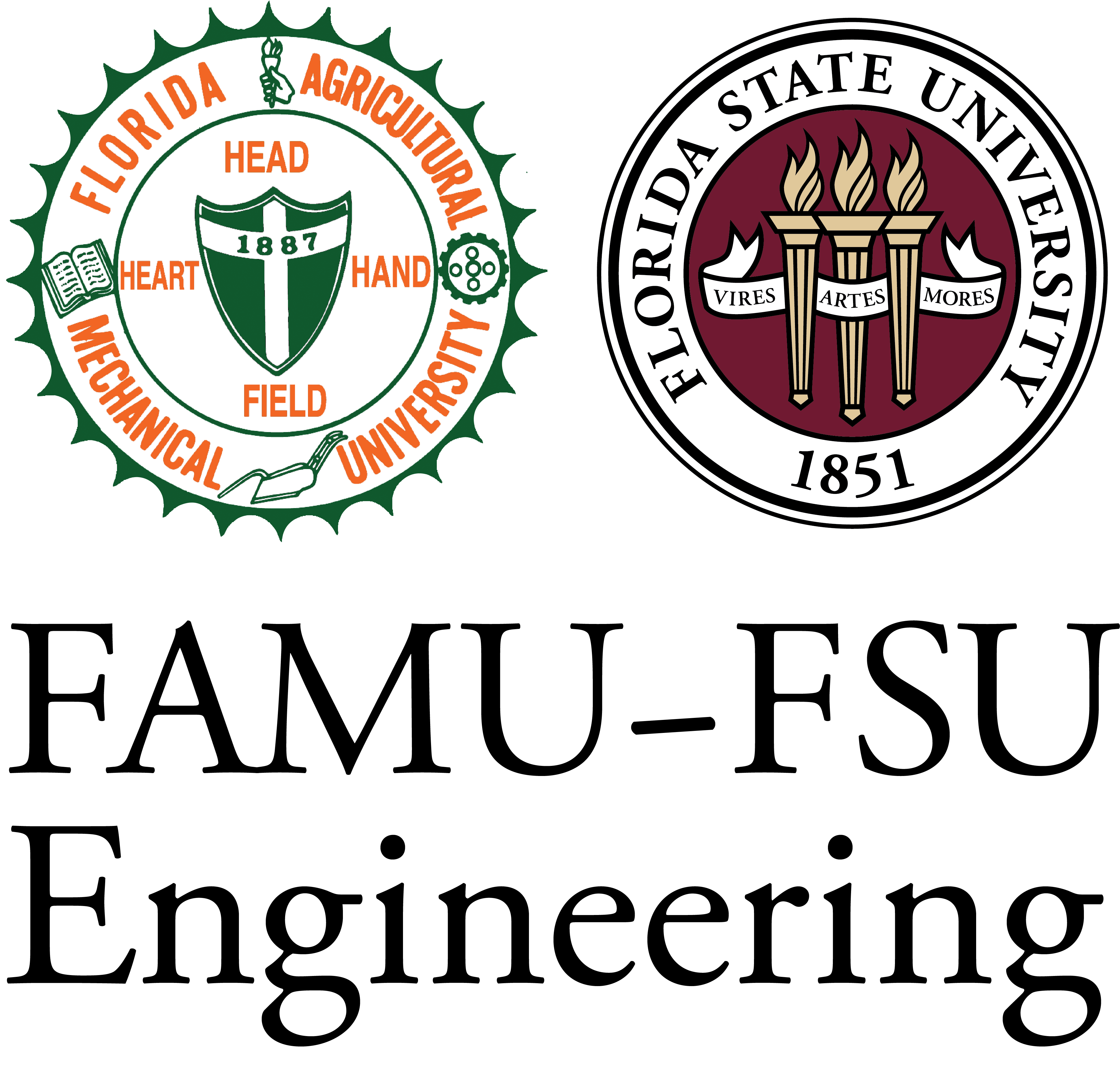 T501: Powder Recovery for Metal Additive Manufacturing
1
Joshua Dorfman | Vincent Giannetti | Arlan Ohrt | Kevin Richter | Noah TiptonWe would like to thank our:	Sponsor: Dr. Philip Flater   Advisor: Dr. Simone Hruda
3
5
4
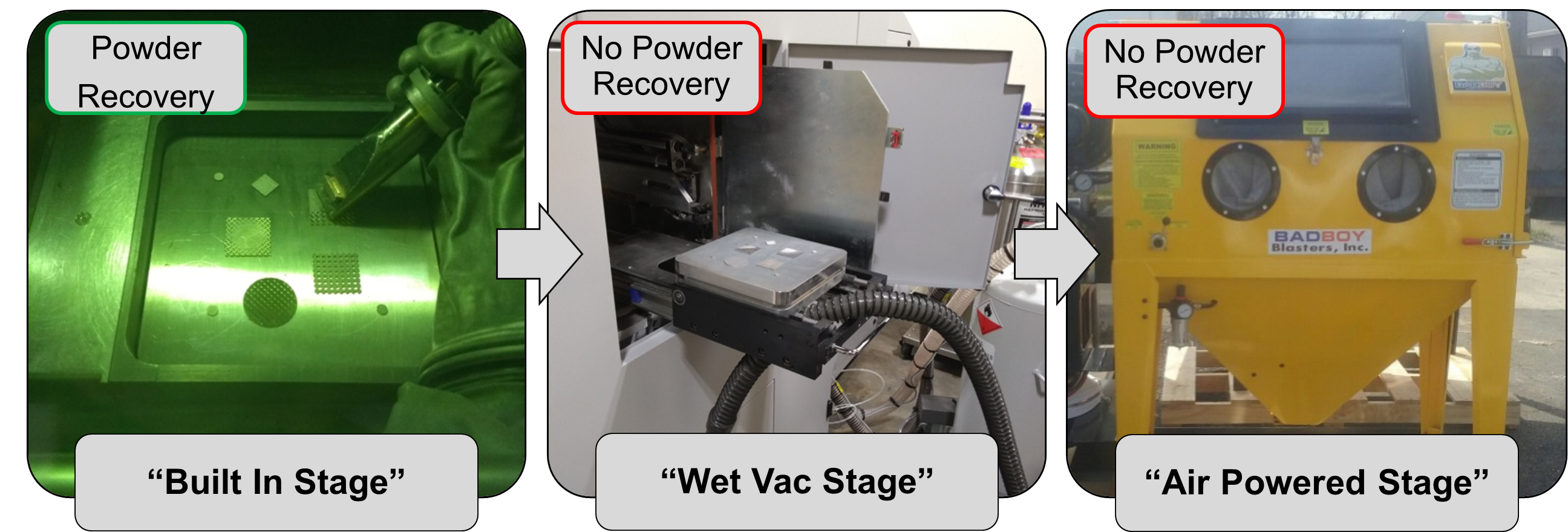 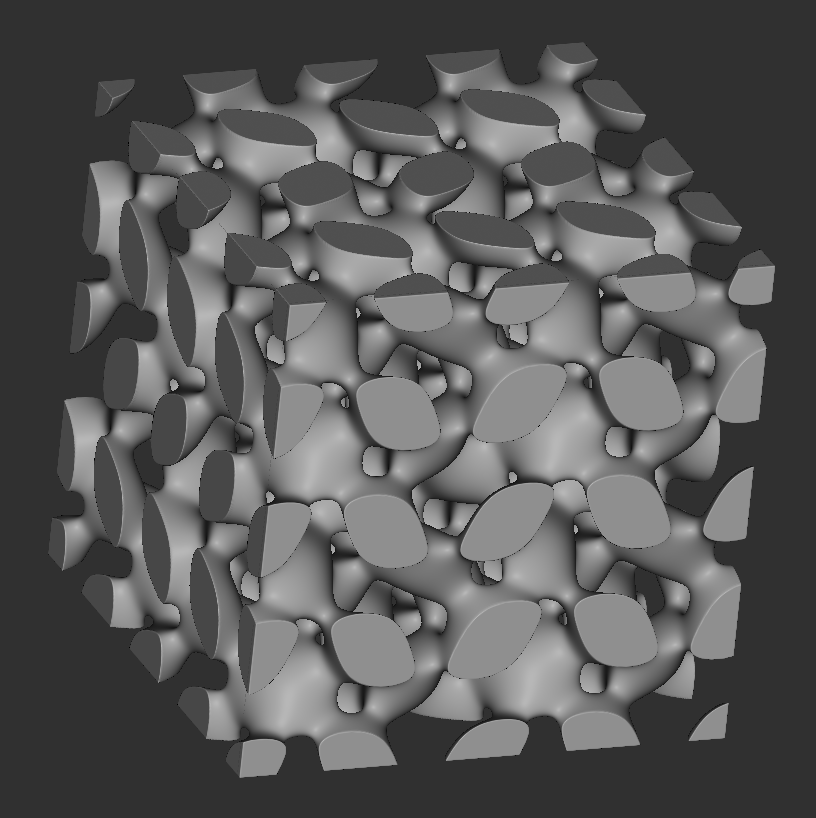 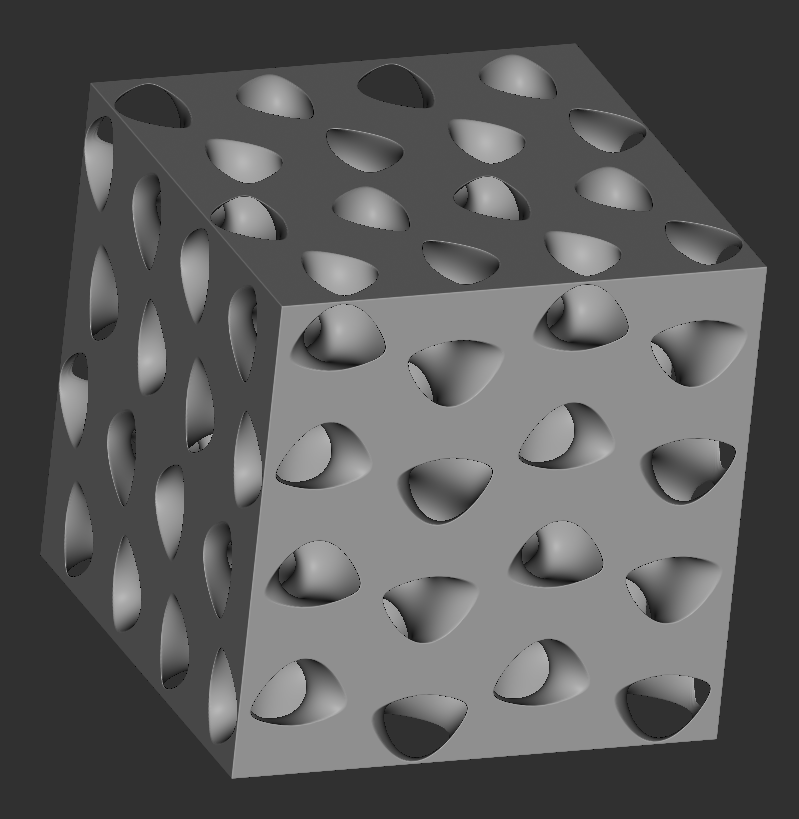 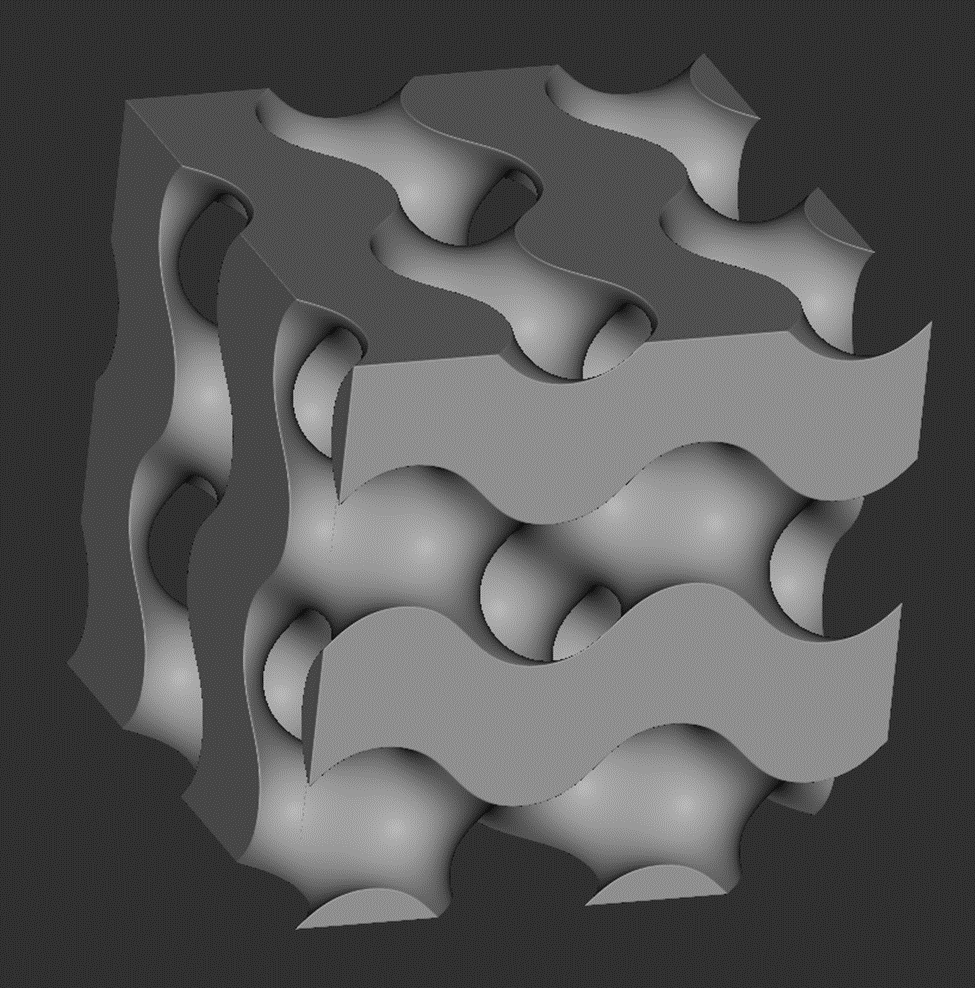 Project Description
Project Background
7
6
AFRL uses a process known as “Laser Powder Bed Fusion (LPBF)”, which distributes metal powder in an even layer over a buildplate, and then a laser traces a path in the powder to fuse the material together. The process continues, layer by layer, building up a full printed part. This process results in a large amount of unfused powder.
The objective of this project is to design a device which increases the amount of recovered steel powder in a metal additive manufacturing process. This device should be compatible with existing hardware and processes while ensuring the safety of the operators.
LPBF is used at AFRL in order to create stainless steel parts with complicated lattice structures that could not be manufactured otherwise.
Selected Design
2
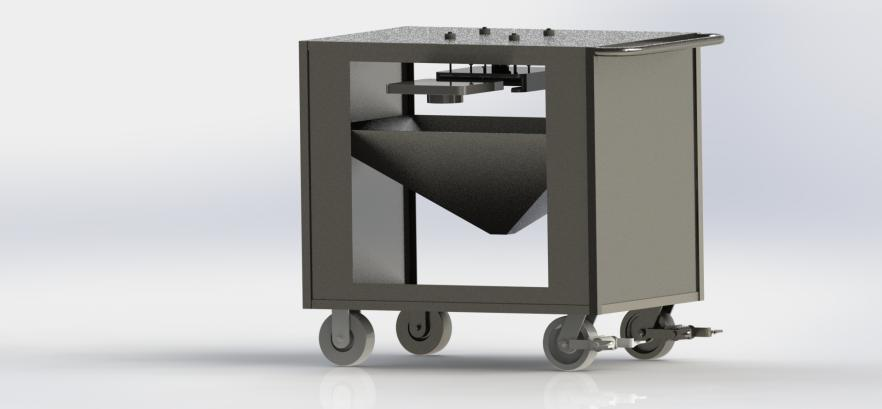 1
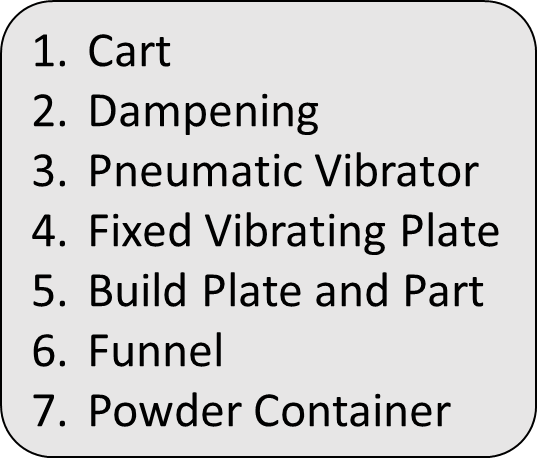 3
4
5
6
7
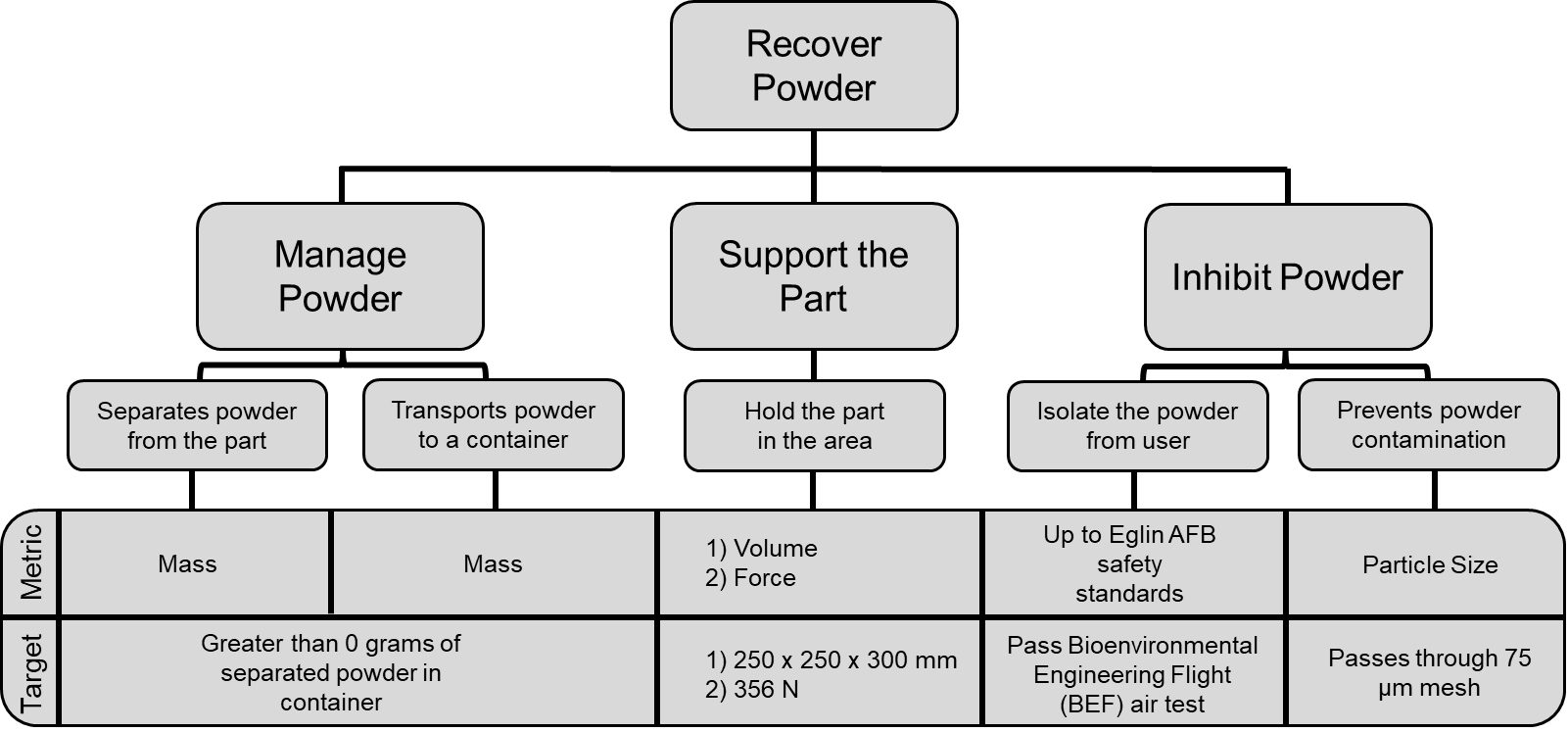 Future Work